Leistungskatalog
[Speaker Notes: Schön, dass Sie da sind. Wir freuen uns sehr, dass wir heute in so einer großen und gemischten Runde zusammen sind und vor allem, dass Sie sich die Zeit für den Austausch mit ganz verschiedenen regionalen Akteuren und Partnern genommen haben. 
Das Ziel der heutigen Veranstaltung ist die gemeinsame Erarbeitung eines netzwerkinternen Leistungskatalogs mit dem folgenden Ziel: 

	Der Leistungskatalog unterstützt die Netzwerkpartner in Ihrer Lotsenfunktion im Gesundheitsnetzwerk 
	Die Unternehmensschaubilder visualisieren kurz und prägnant die relevanten Beratungsleistungen und Unterstützungsangebote der Netzwerkpartner 
	Die ganzheitliche Unternehmensberatung wird anhand des Leistungskatalogs erleichtert]
Leistungskatalog
Unterstützungsleistung: Beratungszyklen
1
Unterstützungsleistungen der BGW am BGM-Beratungszyklus
Personalbefragung zur systematischen Erfassung von Gesundheit, Betriebsklima, Belastungen & Ressourcen
Gefährdungsbeurteilung für die Pflege
Pflegespezifische Befragung über psychische Belastung und Beanspruchung
Personalbefragung: Stressbezogene Arbeitsanalyse für Klinikärztinnen und -ärzte
Gut organisierter Arbeitsschutz
BGW Gesundheitszirkel: Qualifizierung für Beschäftigte
Beratung durch BGW-Aufsichtspersonen für BGM und Arbeitsschutz
BGW
Beratungsgespräch care-Kultur mit 6 Handlungsfeldern
BGFcare-Index: Bestimmung gesundheitsförderlicher Strukturen und Prozesse im Krankenhaus (Analyse)
BGFI
Kick-off-Workshop auf Führungsebene (care-Kultur)
Optimierungsworkshop ASA PLuS Pflege / Gute Stationsorganisation / BGF-Monitor
Standortbestimmung zu Belastungen und Stärken der Einrichtung in Bezug auf „Rücken" oder „Psyche“
telefonisch-psychologische Beratung nach Extremerlebnissen
Einzel- und Teamcoachings zu Fragen der betrieblichen Gesundheit
Personalbefragungen der BGW
BGFcare-Index
BGF-Monitor
Maßnahmenbewertung
careSteuerungskreis
Kommunikationskonzept 
ASA Plus Pflege Teil 2
Konkretisierungswerkstätten
Care-Maßnahmen: HoL-Konzept/Gesunde Führung, Wertschätzungskoffer, Konfliktmanagement, ergonomische Gestaltung, Hilfsmitteleinsatz, Pausenkultur, Resilienz stärken, Fit für die Schicht, Suchtprävention, Stressmanagement, Team-entwicklung, interkulturelle Zusammenarbeit, Wertschätzungscafé, Umgang mit schwierigen Gesprächssituationen, gute Stationsorganisation, verlässliche Dienstplanung
[Speaker Notes: Anbei ein Schaubild, das in Zusammenarbeit zwischen dem BGF-Institut und der BGW entstanden ist, um die trägerübergreifende Zusammenarbeit zu fördern. Im persönlichen Austausch wurde über die verschiedenen Beratungsleistungen und Angebote im Pflegekontext aufgeklärt. Um die Beratungsleistungen strukturiert abbilden zu können, wurde der für die Praxis sinnvolle BGM-Kreislauf herangezogen. Der Beratungskreislauf umfasst die folgenden sechs Phasen: Initiierung, Strukturierung, Analyse, Maßnahmenplanung, Maßnahmen-umsetzung und Evaluation. Die beratungsrelevanten Themen sind kurz und prägnant formuliert und werden den entsprechenden Phasen im Beratungsprozess zugeordnet. Außerdem geben die Formulierungen in Zusammenhang mit dem hinterlegten Link auf die Website weiterführende Informationen zu den Angeboten und Beratungsleistungen. Das Schaubild soll einen Nutzen für den Beratungsalltag stiften, indem es herangezogen werden kann, sobald die Bedarfe der Betriebe über die eigenen persönlichen Beratungsleistungen bzw. den eigenen Beratungshorizont hinausgehen. Zusätzlich kann das Schaubild Betriebe über das Potenzial der Region aufklären. Das Schaubild visualisiert Zuständigkeitsbereiche und bildet thematische Schnittstellen im Beratungsprozess ab.]
Leistungskatalog
Zusammenfassung
2
Ich weiß jetzt über die BGW…
Gefährdungsbeurteilung online
Qualifizierung mod. Gesundheitszirkel 
Pflegespezifische Befragungsmodule für Beschäftigte
Konkretisierungs-WS mit Beschäftigten 
Präventionsangebote Rücken und Psyche
 
		Einbindung BGW-Vertreter und regionale Präventionszentren der 		Rente im Steuerungskreis
[Speaker Notes: Anbei noch einmal eine Zusammenfassung der wichtigsten Beratungsleistungen der BGW im Pflegekontext.]
Leistungskatalog
Unterstützungsleistungen: Sozialversicherungsträger
4
Unterstützungsleistungen der Sozialversicherungsträger
Hier steht Ihr Text inklusive Verlinkungen
Hier steht Ihr Text inklusive Verlinkungen
DRV
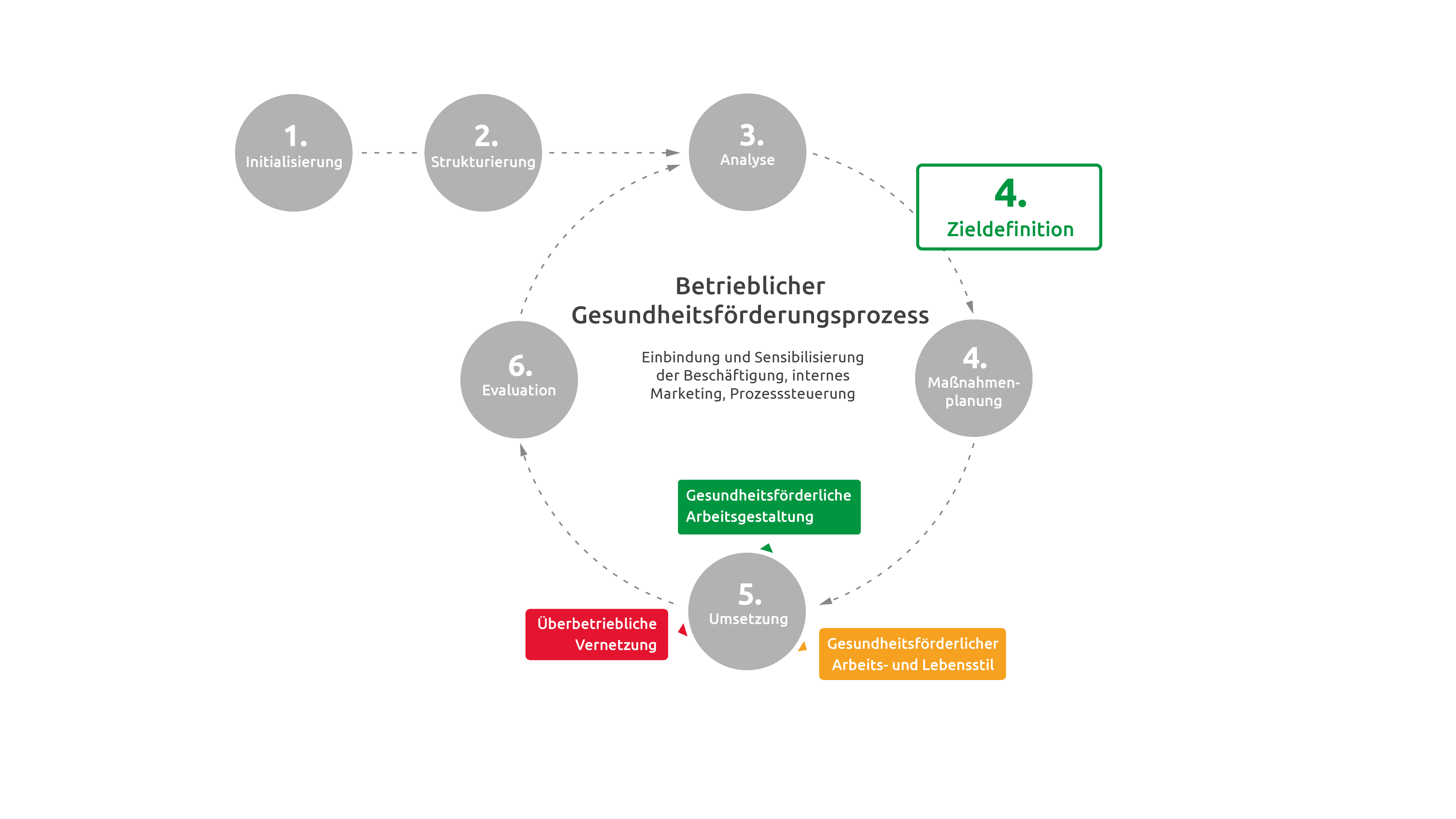 Hier steht Ihr Text inklusive Verlinkungen
Hier steht Ihr Text inklusive Verlinkungen
Hier steht Ihr Text inklusive Verlinkungen
Hier steht Ihr Text inklusive Verlinkungen
UVT
GKV
Hier steht Ihr Text inklusive Verlinkungen
Hier steht Ihr Text inklusive Verlinkungen
Hier steht Ihr Text inklusive Verlinkungen
Hier steht Ihr Text inklusive Verlinkungen
Hier steht Ihr Text inklusive Verlinkungen
Hier steht Ihr Text inklusive Verlinkungen
Hier steht Ihr Text inklusive Verlinkungen
Hier steht Ihr Text inklusive Verlinkungen
Hier steht Ihr Text inklusive Verlinkungen
[Speaker Notes: Mit dem Ziel, die Beratungsleistungen aller Netzwerkpartner noch besser kennenzulernen, wird eine Art Nachschlagewerk in oben dargebotener Schaubildform erstellt. Jeder Netzwerkpartner ist dazu angehalten, das Schaubild für seine eigenen Beratungsleistungen zeitnah auszufüllen und dem Netzwerk zur Verfügung zu stellen.]
Leistungskatalog
Unterstützungsleistungen: regionale Unternehmen
5
Unterstützungsleistungen der regionalen Unternehmensorganisationen
Hier steht Ihr Text inklusive Verlinkungen
Wifö
Hier steht Ihr Text inklusive Verlinkungen
Hier steht Ihr Text inklusive Verlinkungen
Hier steht Ihr Text inklusive Verlinkungen
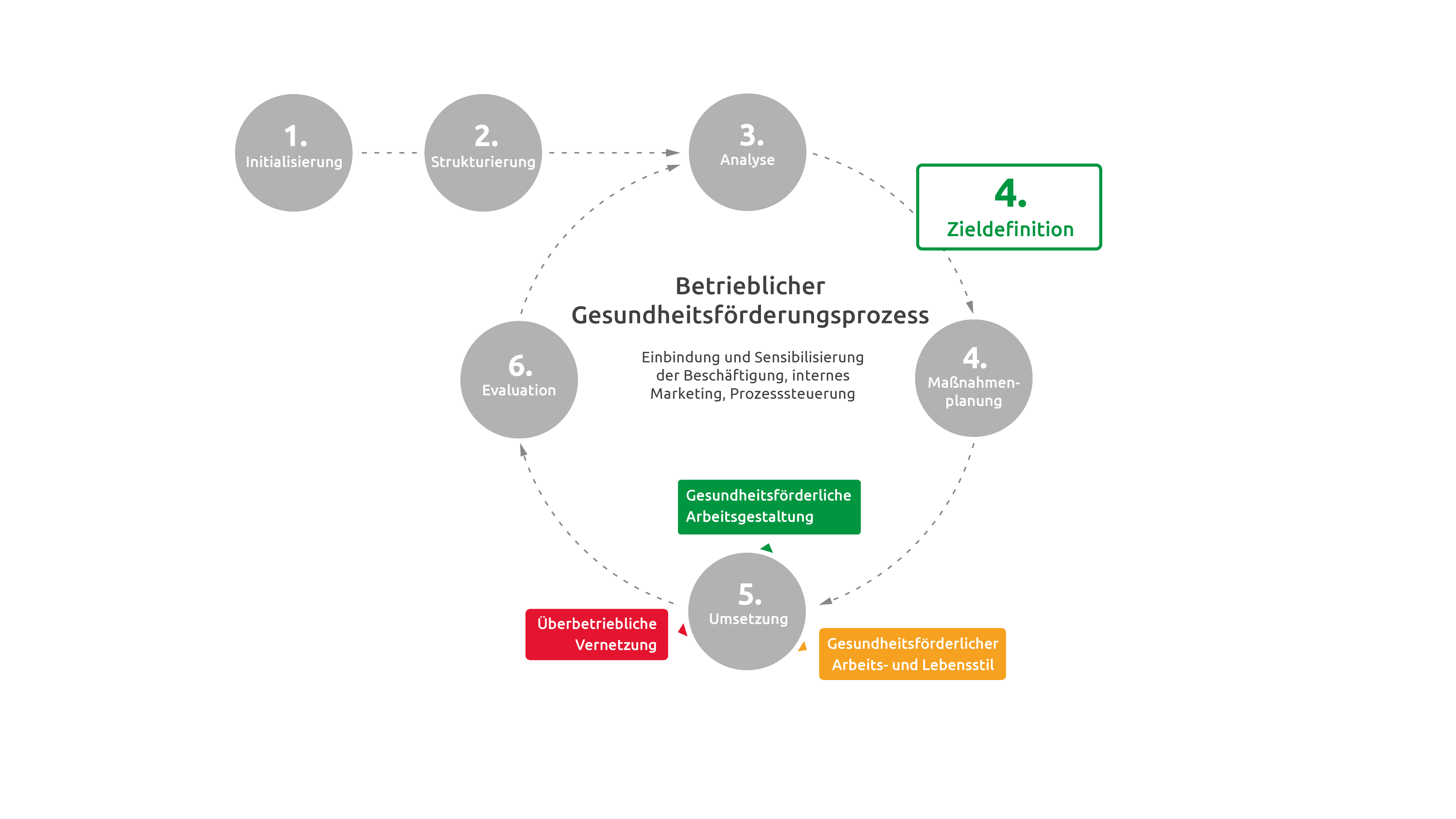 Hier steht Ihr Text inklusive Verlinkungen
Hier steht Ihr Text inklusive Verlinkungen
IHK
Agent-ur für
Arbeit
Hier steht Ihr Text inklusive Verlinkungen
Hier steht Ihr Text inklusive Verlinkungen
Hier steht Ihr Text inklusive Verlinkungen
Hier steht Ihr Text inklusive Verlinkungen
Hier steht Ihr Text inklusive Verlinkungen
Hier steht Ihr Text inklusive Verlinkungen
Hier steht Ihr Text inklusive Verlinkungen
Hier steht Ihr Text inklusive Verlinkungen
Hier steht Ihr Text inklusive Verlinkungen
[Speaker Notes: Mit dem Ziel, die Beratungsleistungen aller Netzwerkpartner noch besser kennenzulernen, wird eine Art Nachschlagewerk in oben dargebotener Schaubildform erstellt. Jeder Netzwerkpartner ist dazu angehalten, das Schaubild für seine eigenen Beratungsleistungen zeitnah auszufüllen und dem Netzwerk zur Verfügung zu stellen.]
Leistungskatalog
Beratungsleistungen für Betriebe
5
Beratungsleistungen für Betriebe: WiFö Fachkräftesicherung
[Speaker Notes: Bei dem Schaubild auf der vorherigen Folie handelt es sich um einen zyklusartigen Prozess. 
Da es sich allerdings um ein idealisiertes Modell handelt, muss nicht zwingend ein stringenter Ablauf der Angebote und Beratungsleistungen erfolgen. Im Falle der WiFö handelt es sich beispielsweise vor allem um Angebote und Leistungen, die unabhängig voneinander angeboten und umgesetzt werden. 
Daher erfolgte lediglich eine Zuordnung zu den einzelnen Phasen in Tabellenform. 
Die Verlinkungen zu den entsprechenden Webseiten erfolgen zu den Angeboten, zu entsprechenden Ansprechpartnern/Mailadressen oder zu entsprechenden Projekten. 

Alle Netzwerkpartner, denen diese Form der Darstellungsweise eher zusagt, können gerne die Tabelle als Schaubildvorlage nutzen. 
Am Ende entsteht ein allumfänglicher netzwerkinternen Leistungskatalog in Tabellenform, der als Nachschlagewerk genutzt werden kann.]
6
Vielen Dank für Ihre Aufmerksamkeit!